Если армия сильна, непобедима и страна.
Урок технологии в 1- А классе
                                                                  Подготовила 
Зиядинова Эльмира Энверовна,       
                                                                                          учитель начальных классов 
МБОУ «Владиславовская ОШ»

2020 год
Они защищали Родину в Великой Отечественной войне
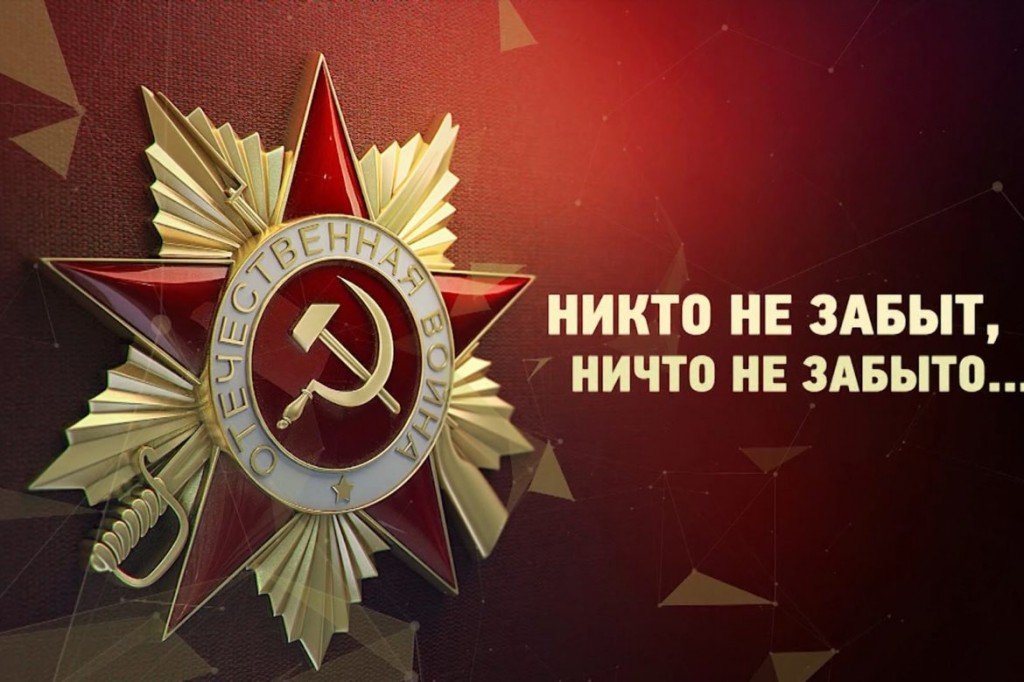 Великая Отечественная война
Минаков  Василий(прадед Машкиной Дарьи)
Великая Отечественная война
Аблаев Люман Аблаевич(прадед Гафаровой Сафие)
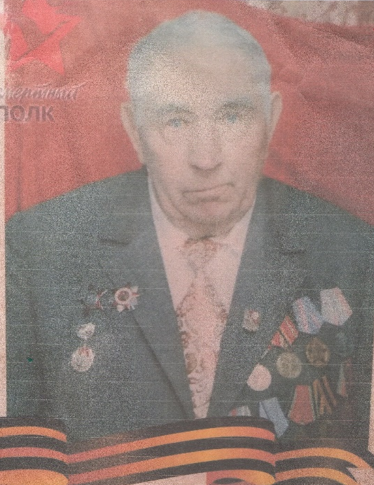 Великая Отечественная война
Головко павел николаевич(прадед Болотниковой Маргариты)
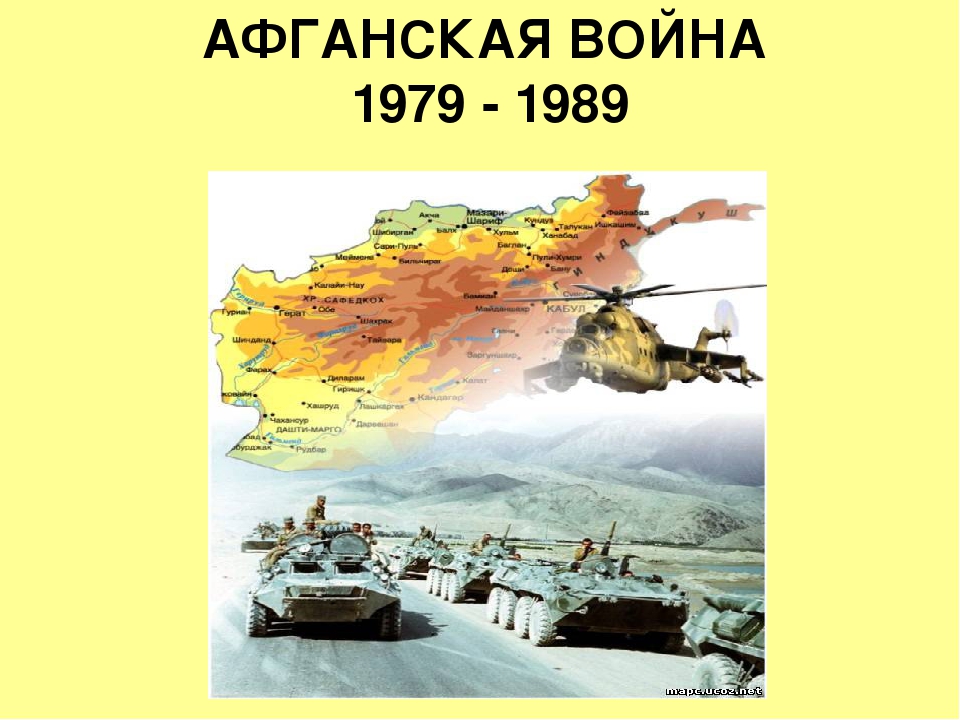 Афганская война
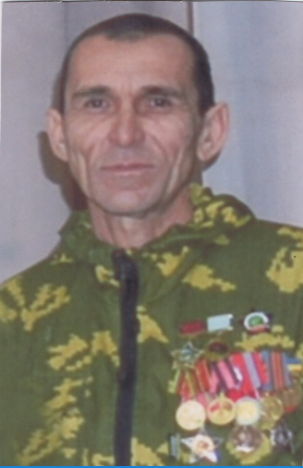 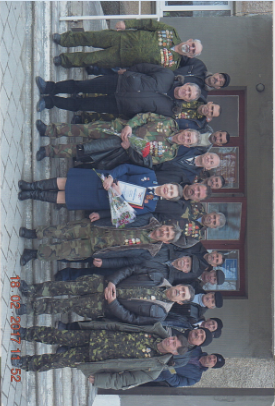 СЕЙТАБЛАЕВ СЕЙТАСАН СЕЙТМЕМЕТОВИЧ
(папа Сейтаблаевой Эмине)
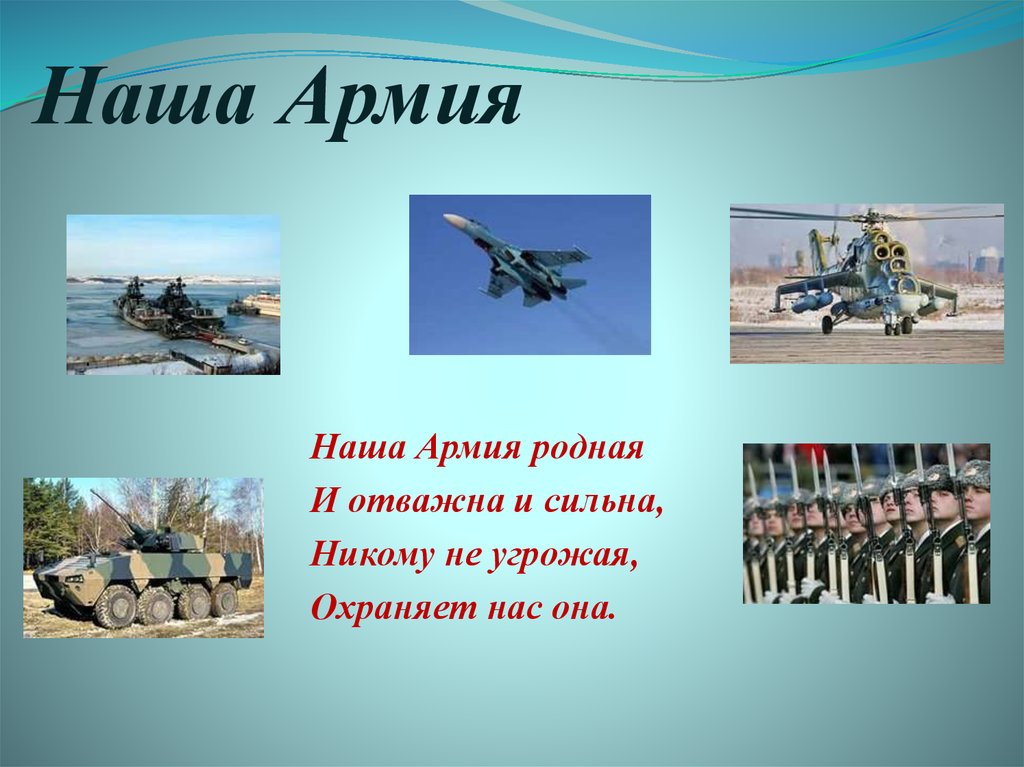 ВОЗДУШНО-КОСМИЧЕСКИЕ СИЛЫ
(дедушка Кологривых Анастасии,  папа Сырцовой Александры)
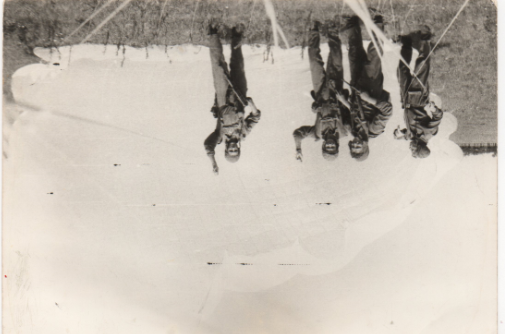 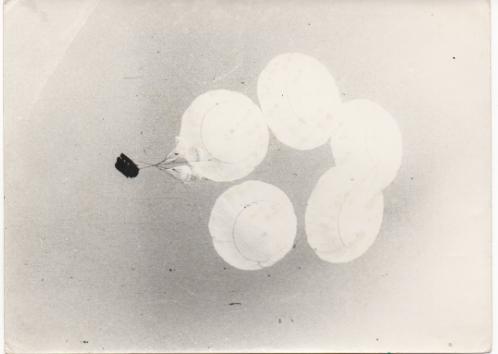 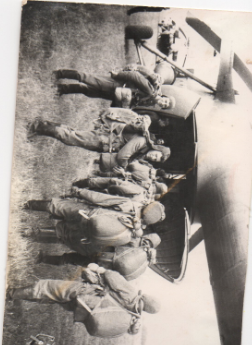 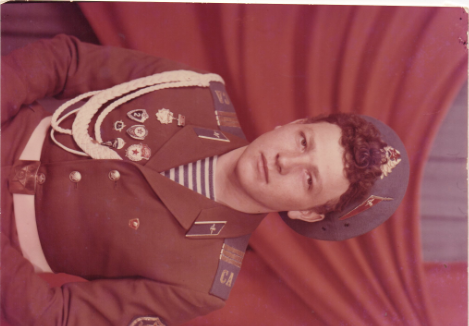 СУХОПУТНЫЕ ВОЙСКА

(папа Осадчего Юрия,  папа Кишвеева Февзи,  папа Пашаевой Эвелины, 
дедушка Мустафаева Эмиля,  папа Адживалиева Эмира)
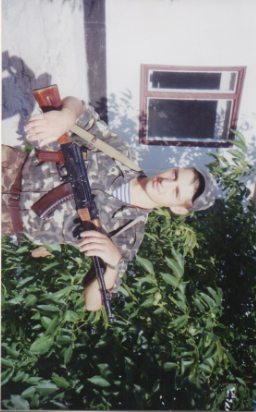 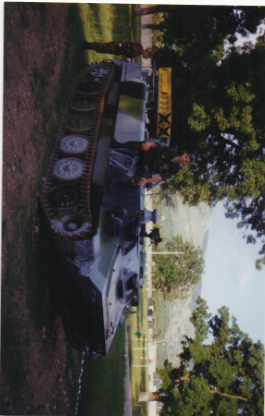 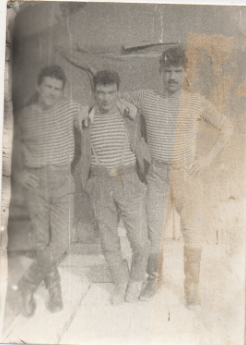 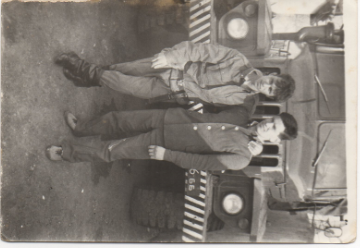 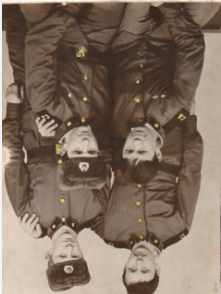 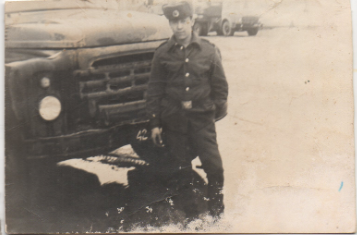 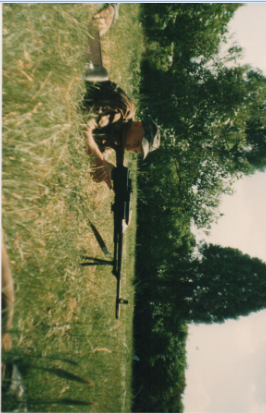 ВОЕННО-МОРСКОЙ ФЛОТ
(дедушка Кологривых Анастасии, папа Адживалиева Эмира)
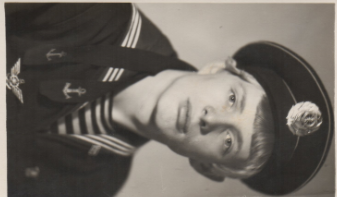 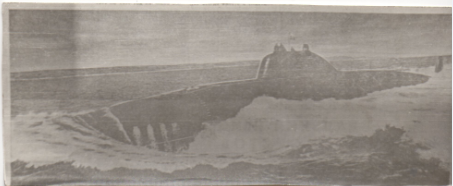 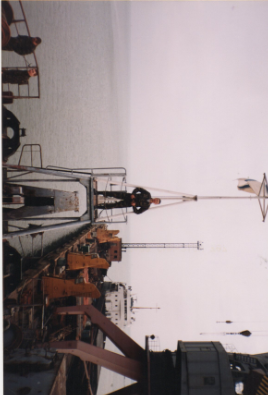 ВЕТЕРАН ТРУДА
Биналиев Кандишат Шукурович 
(дедушка Биналиева Бинали)
СПАСИБО ЗА ВНИМАНИЕ